Welcome New Students!
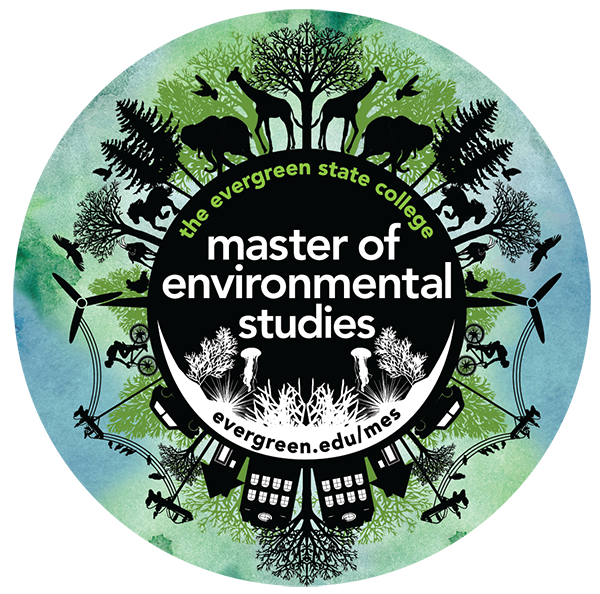 Reminders
Pay your $100 deposit by Mon, 4/15 on my.evergreen.edu

Check out Agendas for Weekend Events

Mandatory MES Orientation – Mon, 9/23

Classes start Mon, 9/30
Who Are You?Undergrad Majors
More Data
Average age = 30

States represented: AZ, CA, CO, MA, MD, NC, NY,OH, OR, PR, TX, WA

Top undergrad schools:
Evergreen
University of Washington
Western Washington University
Sample 2-Year Plan
12 credits for 6 quarters - 3 nights/week
72 total credits
[Speaker Notes: Bright pink page in your packet]
Sample 3-Year Plan
8 credits for 9 quarters - 2 nights/week
72 total credits
1st Year Core Sequence24 creditsTue/Thu Night, 6-10pm
FALL: Conceptualizing our Regional Environment (gCORE)

WINTER: Ecological and Social Sustainability (ESS)

SPRING: Research Design / Quantitative Methods (RDQM)
2nd Year Core Sequence24 creditsTue/Thu nights in Falloccasional Tue/Thu in Winter/Spring
FALL: Case Studies

WINTER and SPRING: Thesis Workshop
	~ Data Collection and Analysis
	~ Public Presentation
Electives24 credits
Choose From:
MES electives – 4 credits each, Mon or Wed nights
Internships
Individual Study
MPA Courses
Transfer Courses
[Speaker Notes: Lists of electives on blue and green papers]
Financial Aid
Your Financial Aid information should be available in your my.evergreen account. Talk with me during lunch or at the end of the day if it isn’t!

Any scholarships or waivers you were awarded will be available in your student account in the summer
More Financial Aid
Can apply for loans at any time
Can accept or reject loans at any time
Can request increase in loans for:
Travel (more than 30 mi RT)
Family care
Computer
Additional academic expenses
Tell Financial Aid office if taking more or less than 8 credits
Excess checks sent out Day 1 of each quarter
Other Aid
Outside scholarships – will email out and on MES Weekly
MESA professional development grants
Research grants
Emergency loans
Residency Questions – email registration@evergreen.edu
[Speaker Notes: Bright yellow page in packets]
Summer Registration
You can take summer classes as special student and apply credits toward degree

Must get faculty approval and signature on a Special Student Registration Form during Week 1 (June 24)

No financial aid available for graduate credits
[Speaker Notes: I’ll send an email reminder out about this, too!

Special Student add/drop forms – need to contact faculty about taking the course, and register during the first week of class

Find CRN in class description – show website]
Fall Registration
All new students must register for gCORE
Registration opens May 20 at 8am through my.evergreen.edu
You may get on waitlist – be patient!!
Please only sign up for your top choice elective
Add/drop online until Friday before quarter starts
Submit Your Immunization form
Turn into Registration or Health Center
evergreen.edu/health/health/immunizations
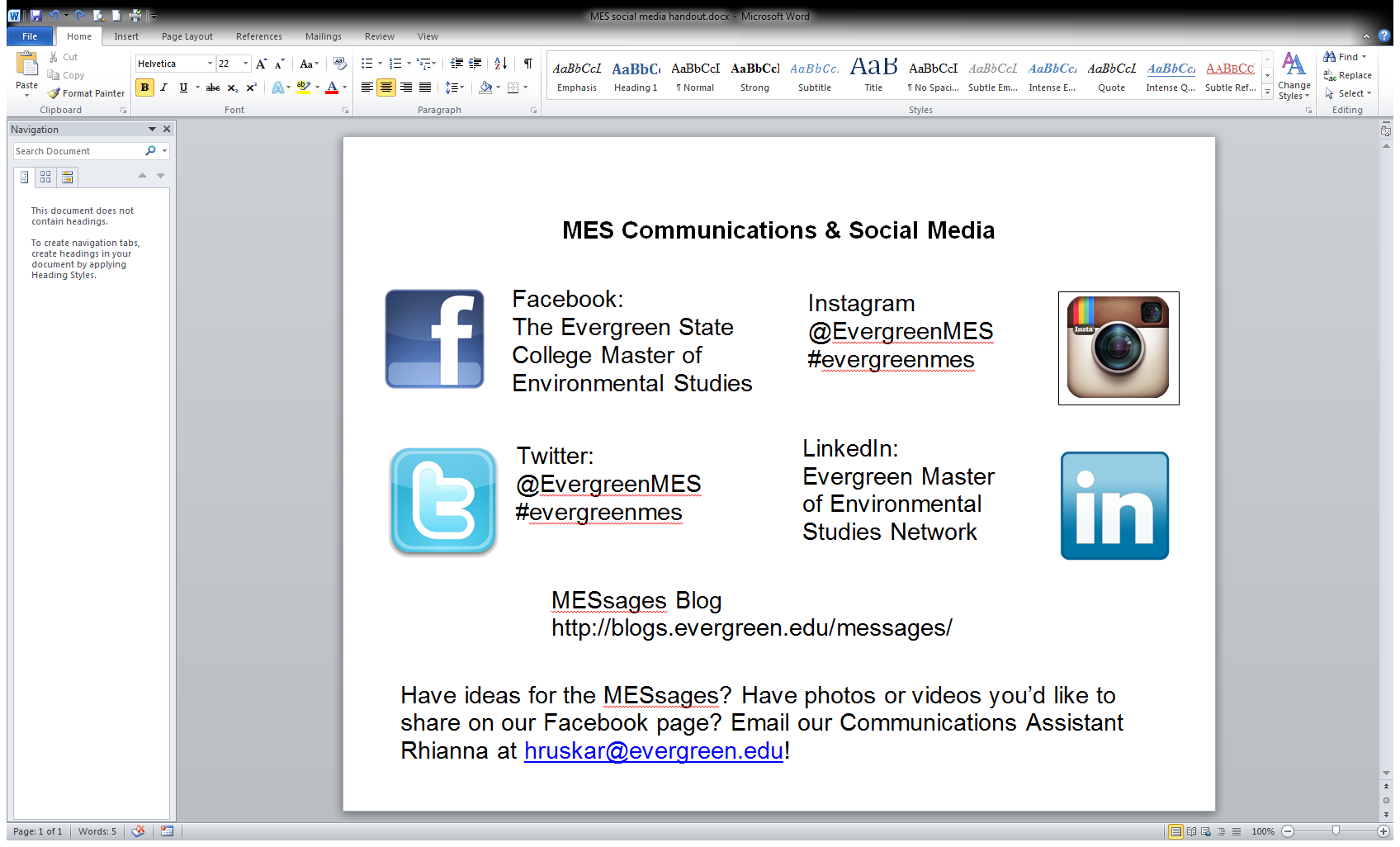 ***Watch for an email about the MES 2019 Cohort Facebook Group***
[Speaker Notes: If you haven’t yet, join the 2017 MES Cohort FB Group!]
Jobs and Internships
Subscribe to MES Weekly
Internships
Jobs
Conferences
Events
Regular emails - PLEASE READ!
CODA – on campus jobs
[Speaker Notes: Please check your Evergreen email regularly, and/or have it forwarded to another account with more storage]